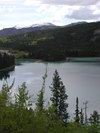 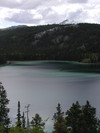 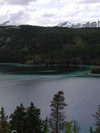 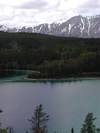 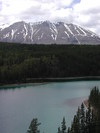 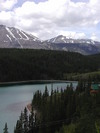 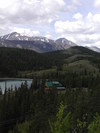 Image Stitching
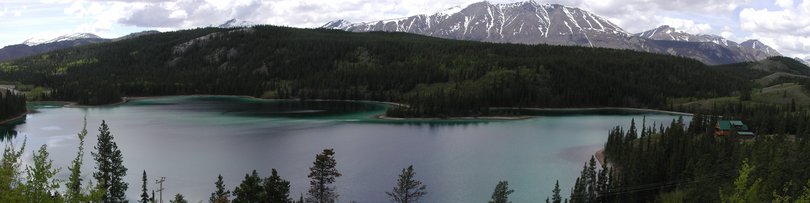 Add example
Computer Vision
Jia-Bin Huang, Virginia Tech
Many slides from S. Seitz and D. Hoiem
Administrative stuffs
HW 3 will be out Oct 3 (Wed), due Oct 17 (Wed) 

Getting help?
Piazza
Jia-Bin’s office hour: 3:30 – 4:30 PM Monday (440 Whittemore Hall)

Accommodation
Send me an email
Review: Camera Projection Matrix
R
jw
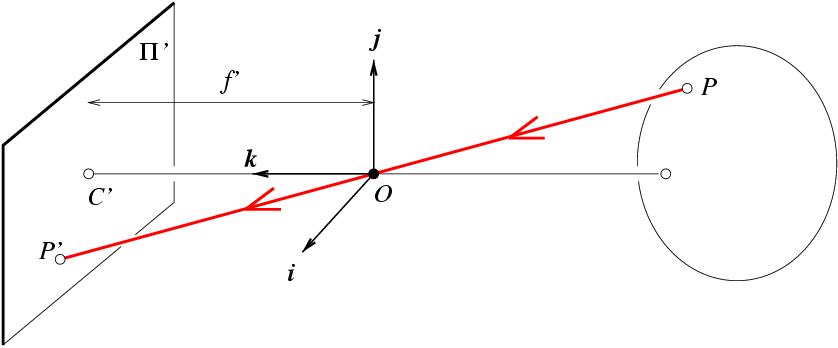 t
kw
Ow
iw
3
[Speaker Notes: As review:
  1)  Example of my eye and their eye, where both coordinate frames are known.  Suppose that I know a 3D point on the board in relation to me, and I want to figure out where that point will appear on their retina.  First, I translate from my eye to their eye.  Then, I rotate from my orientation to theirs.  Finally, I project from 3D onto the 2D visual field.
  2) Suppose I know x, K, R, and t.  Can I compute X?  What can I know about X?]
Review: Camera Calibration
Method 1: Use an object (calibration grid) with known geometry
Correspond image points to 3d points
Get least squares solution (or non-linear solution)
Known 3d locations
Known 2d image coordinates
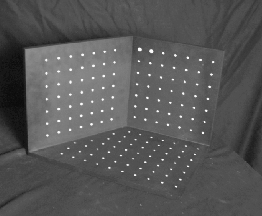 Unknown Camera Parameters
4
Unknown Camera Parameters
Known 2d image coords
Known 3d locations
Homogeneous linear system. Solve for m’s entries using linear least squares
[U, S, V] = svd(A);
M = V(:,end);
M = reshape(M,[],3)';
Review: Calibration by vanishing points
Orthogonality constraints
VP (2D)
VP (3D)
Review: Calibration by vanishing points
Special properties of R
inv(R)=RT
Each row and column of R has unit length
Measuring height
Slide by Steve Seitz
t
v
H
image cross ratio
vz
r
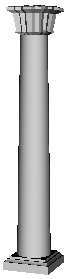 vanishing line (horizon)
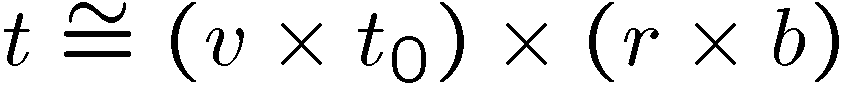 t0
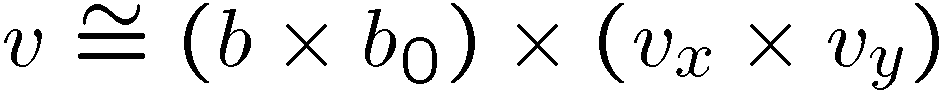 vx
vy
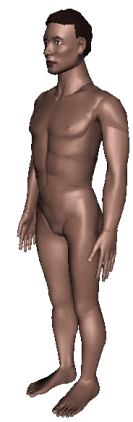 H
R
b0
b
8
This class: Image Stitching
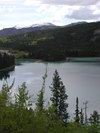 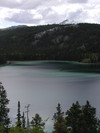 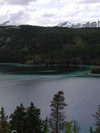 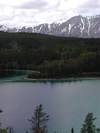 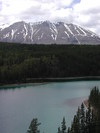 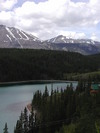 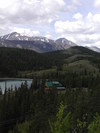 Combine two or more overlapping images to make one larger image
Add example
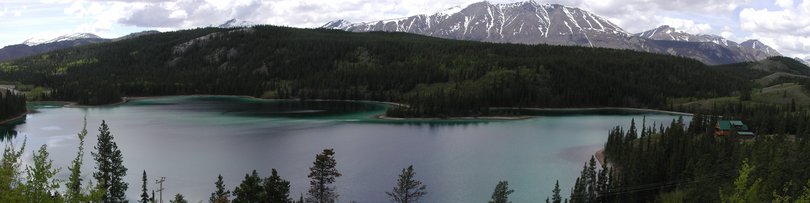 Slide credit: Vaibhav Vaish
Concepts introduced/reviewed in today’s lecture
Camera model (Lecture 11)
Homographies (Lecture 9)
Solving homogeneous systems of linear equations (Lecture 12)
Keypoint-based alignment (Lecture 9)
RANSAC (Lecture 8)
Blending (Lecture 5)
How the iphone stitcher works
Illustration
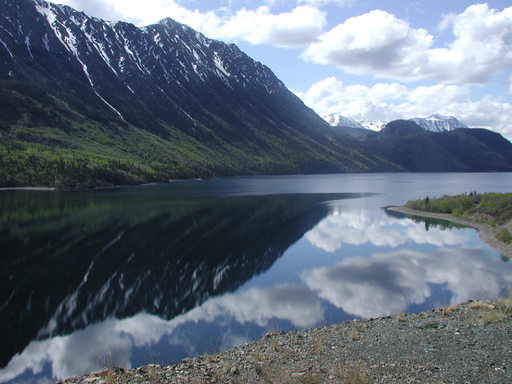 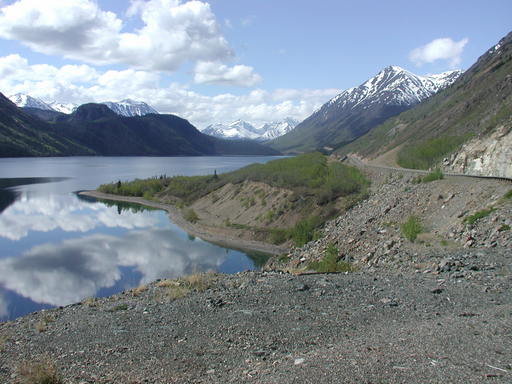 Camera Center
Problem set-up
.
X
x = K [R t] X
x' = K' [R' t'] X
t=t'=0
 


x'=Hx    where 	  H = K' R' R-1 K-1
Typically only R and f will change (4 parameters), but, in general, H has 8 parameters
x
x'
f
f'
Homography
Definition
General mathematics: 
      homography = projective linear transformation
Vision (most common usage): 
      homography = linear transformation between 	two image planes

Examples
Project 3D surface into frontal view
Relate two views that differ only by rotation
Homography example: Image rectification
p’
p
To unwarp (rectify) an image solve for homography H given p and p’:  wp’=Hp
[Speaker Notes: 15 min]
Homography example: Planar mapping
Freedom HP Commercial
Image Stitching Algorithm Overview
Detect keypoints (e.g., SIFT)

Match keypoints (e.g., 1st/2nd NN < thresh)

Estimate homography with four matched keypoints (using RANSAC)

Combine images
Computing homography
Assume we have four matched points: How do we compute homography H?

Direct Linear Transformation (DLT)
Computing homography
Direct Linear Transform




Apply SVD: UDVT = A
h = Vsmallest (column of V corr. to smallest singular value)
Matlab 
[U, S, V] = svd(A);
h = V(:, end);
Explanations of SVD and solving homogeneous linear systems
[Speaker Notes: SVD gives the homogeneous least squares solution constrained to have a norm of 1]
Computing homography
Assume we have four matched points: How do we compute homography H?

Normalized DLT
Normalize coordinates for each image
Translate for zero mean
Scale so that average distance to origin is ~sqrt(2)

This makes problem better behaved numerically (see HZ p. 107-108)
Compute     using DLT in normalized coordinates
Unnormalize:
Computing homography
Assume we have matched points with outliers: How do we compute homography H?

Automatic Homography Estimation with RANSAC
Choose number of samples N
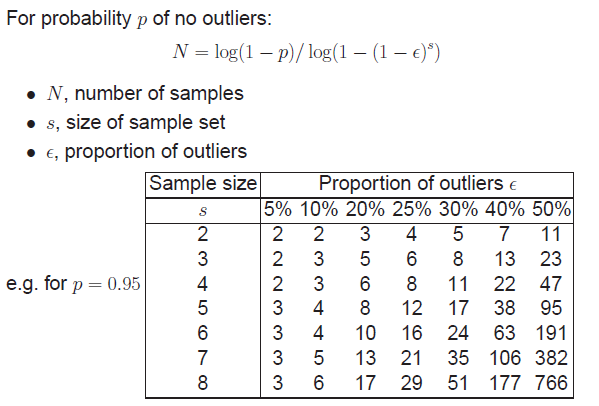 HZ Tutorial ‘99
Computing homography
Assume we have matched points with outliers: How do we compute homography H?

Automatic Homography Estimation with RANSAC
Choose number of samples N
Choose 4 random potential matches
Compute H using normalized DLT
Project points from x to x’ for each potentially matching pair:
Count points with projected distance  <  t
E.g., t = 3 pixels
Repeat steps 2-5 N times
Choose H with most inliers
HZ Tutorial ‘99
Automatic Image Stitching
Compute interest points on each image

Find candidate matches

Estimate homography H using matched points and RANSAC with normalized DLT

Project each image onto the same surface and blend
Matlab: maketform, imtransform
RANSAC for Homography
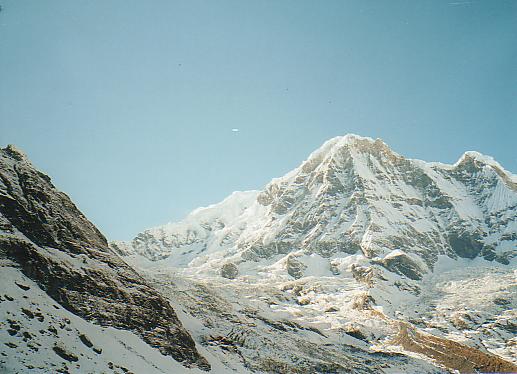 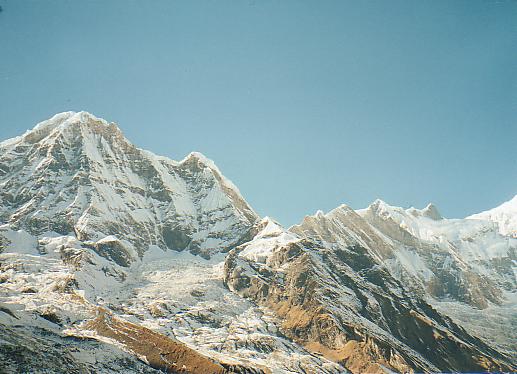 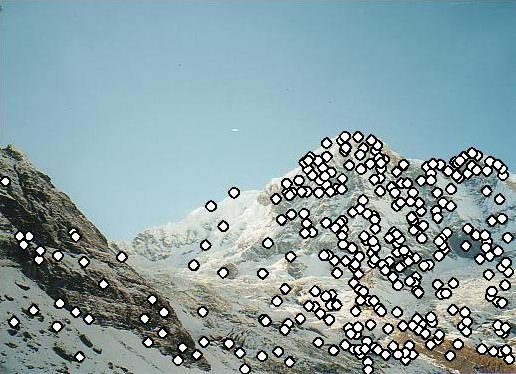 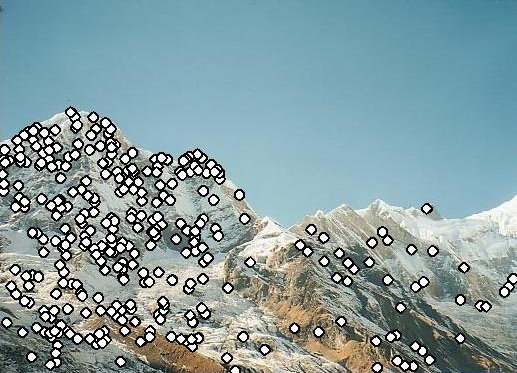 Initial Matched Points
RANSAC for Homography
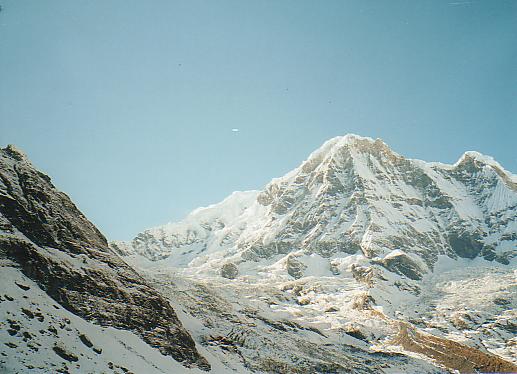 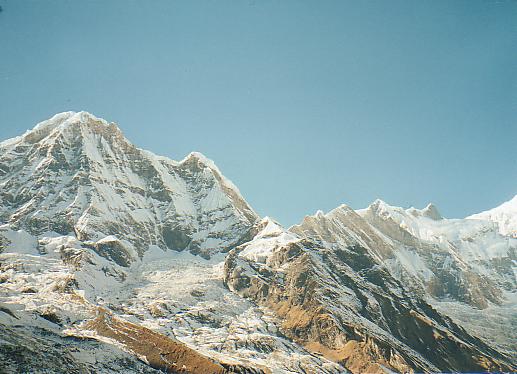 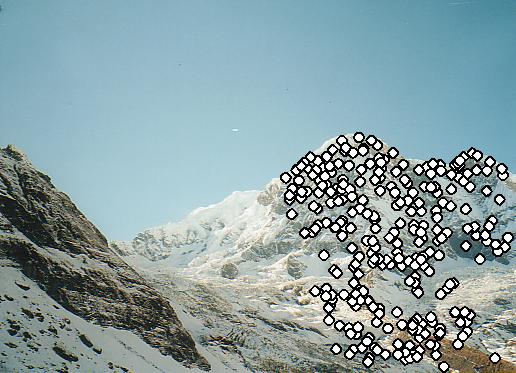 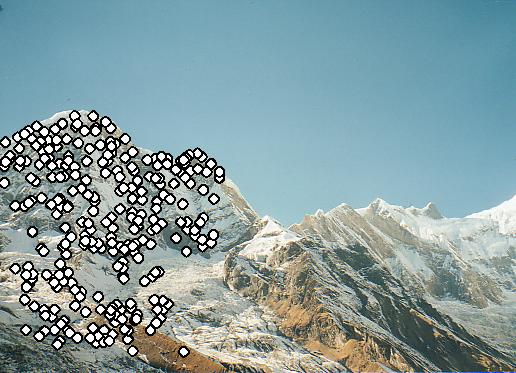 Final Matched Points
Verification
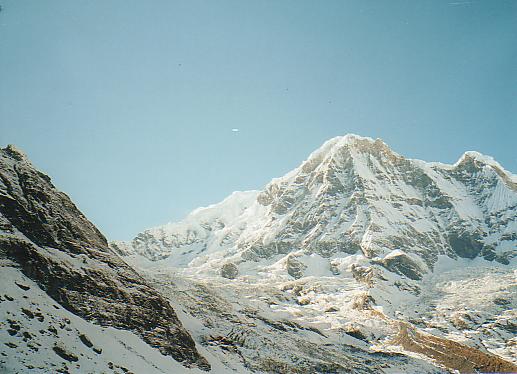 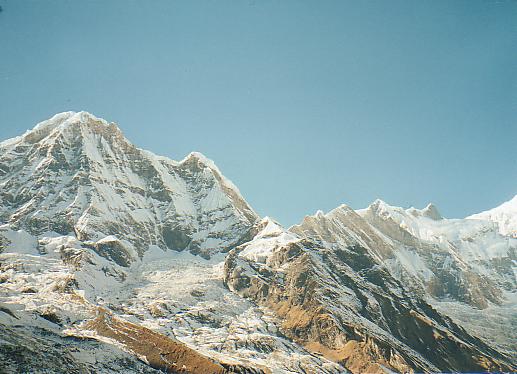 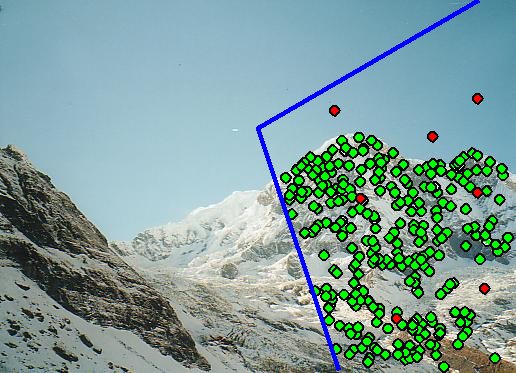 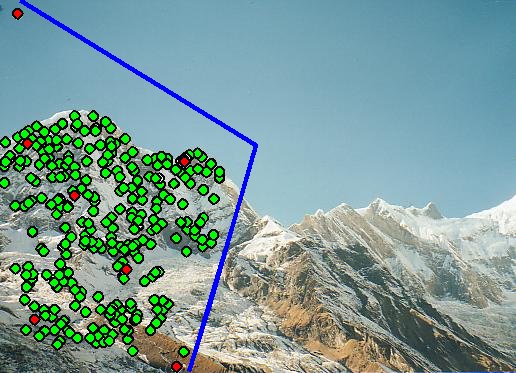 RANSAC for Homography
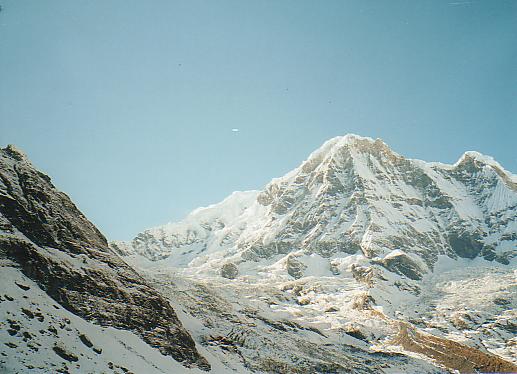 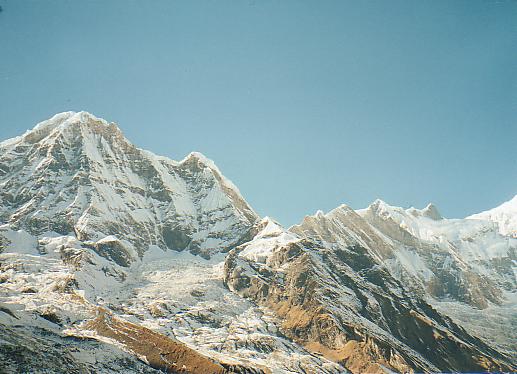 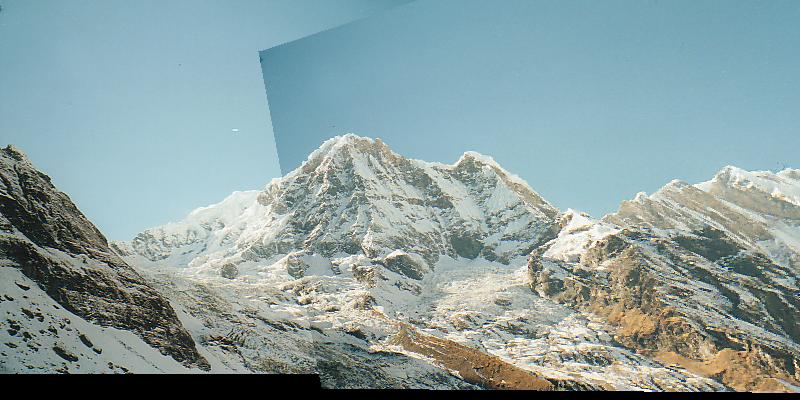 Choosing a Projection Surface
Many to choose: planar, cylindrical, spherical, cubic, etc.
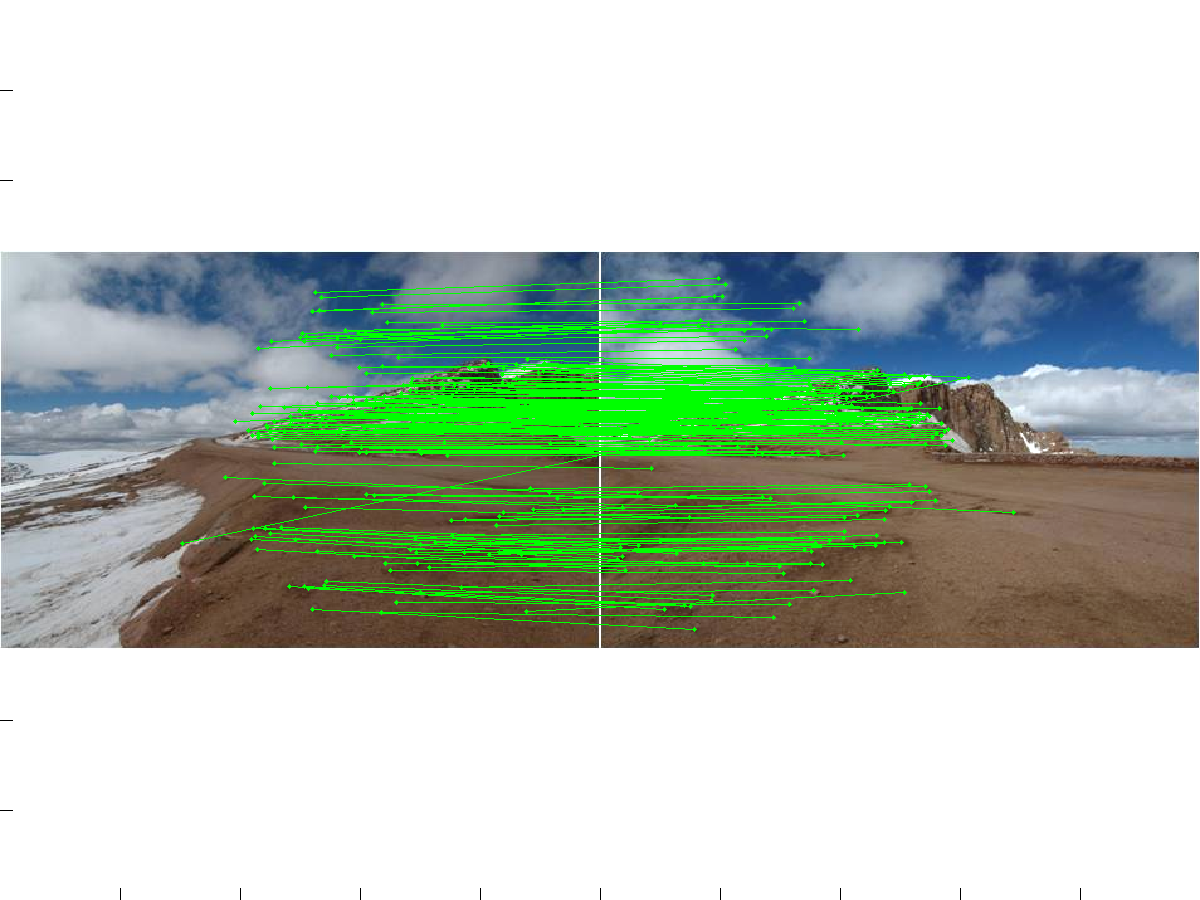 Planar Mapping
x
x
f
f
For red image: pixels are already on the planar surface
For green image: map to first image plane
Planar Projection
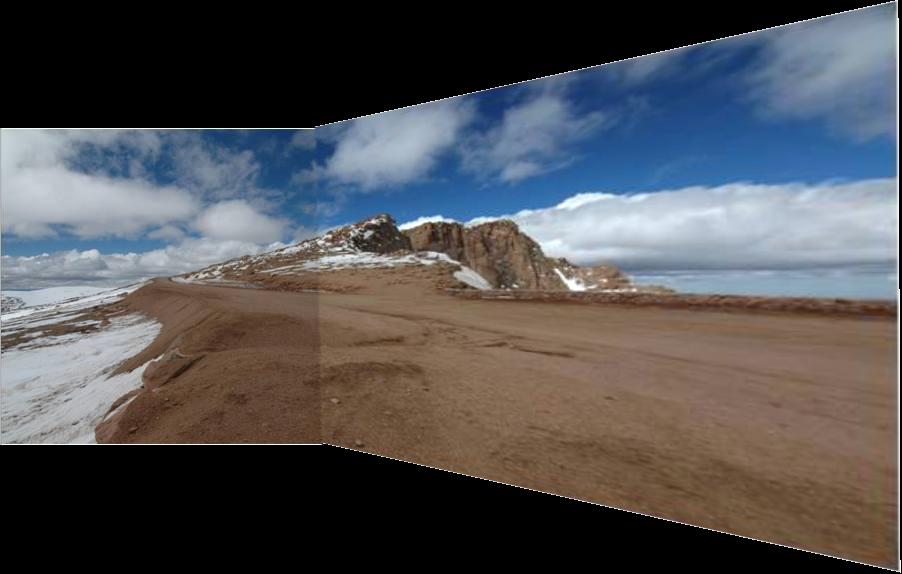 Planar
Photos by Russ Hewett
Planar Projection
Planar
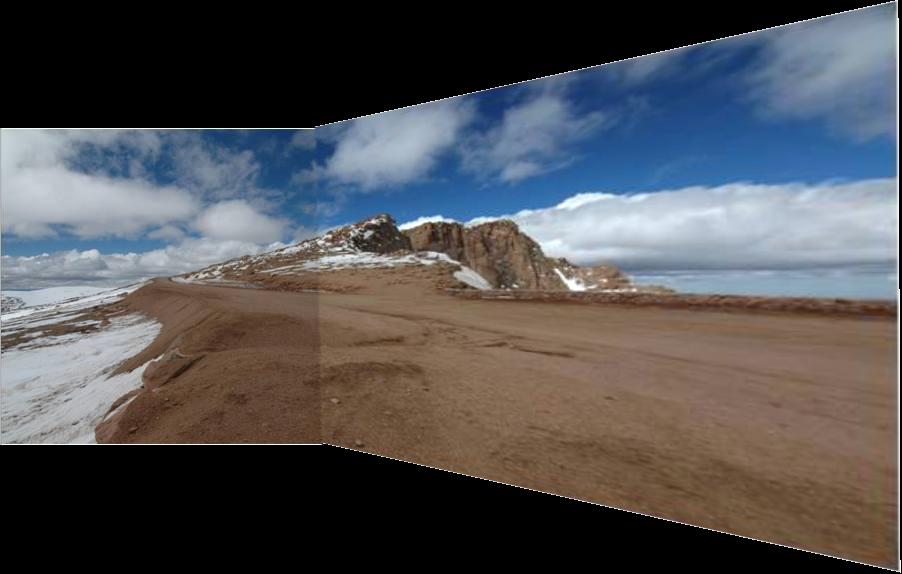 Cylindrical Mapping
x
x
f
f
For red image: compute h, theta on cylindrical surface from (u, v)
For green image: map to first image plane, than map to cylindrical surface
Cylindrical Projection
Cylindrical
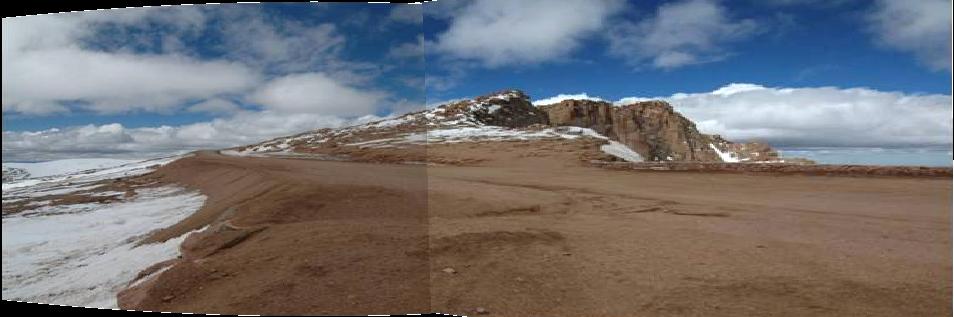 Cylindrical Projection
Cylindrical
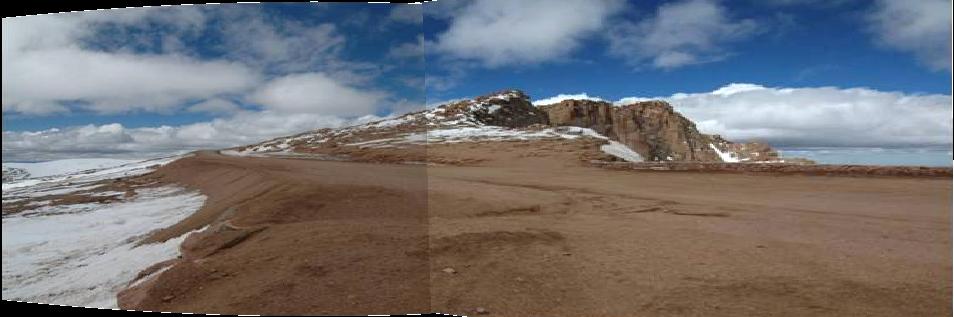 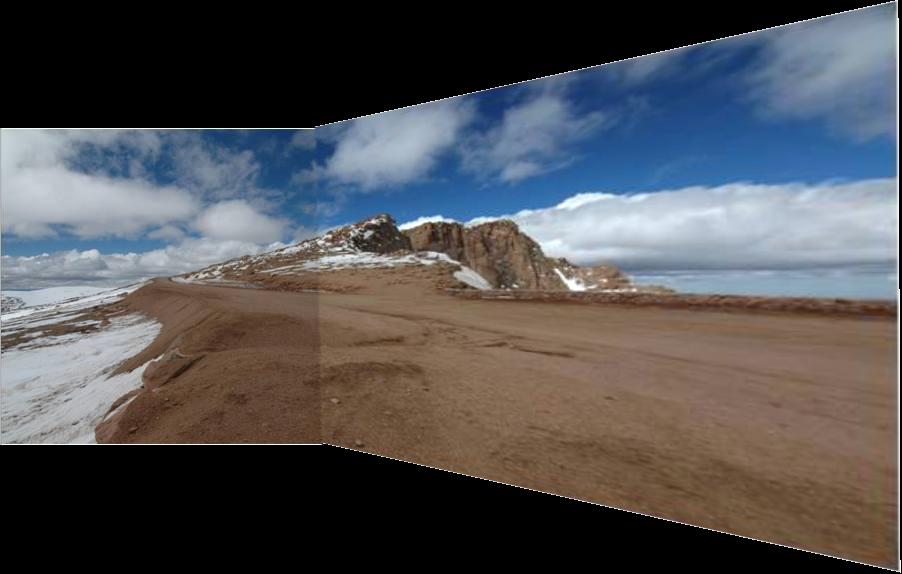 Planar
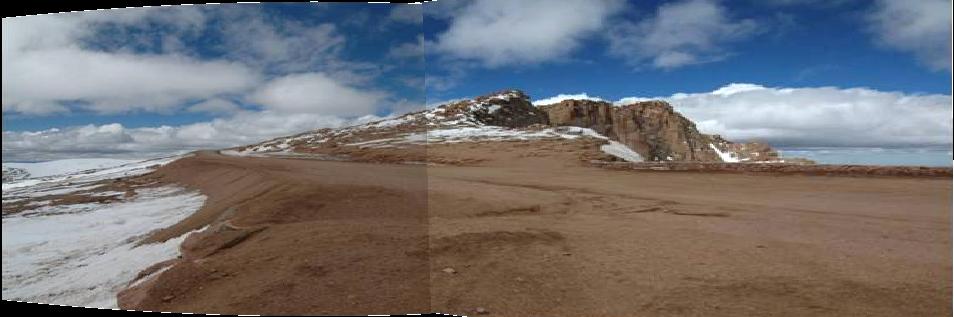 Cylindrical
Recognizing Panoramas
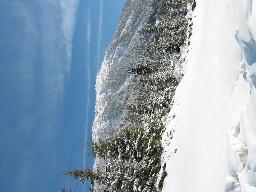 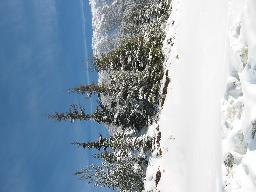 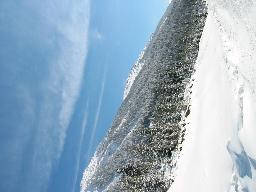 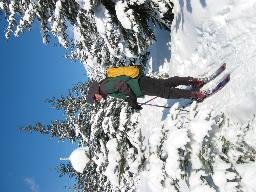 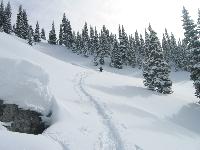 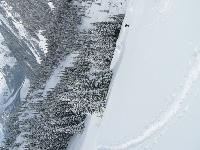 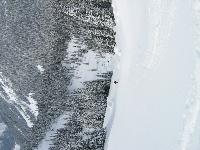 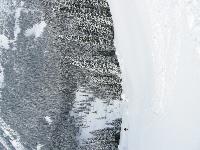 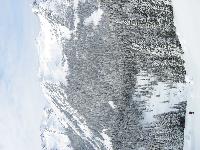 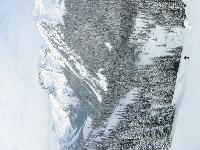 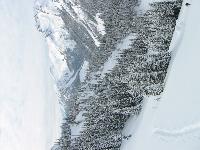 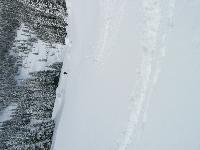 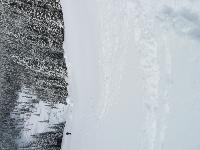 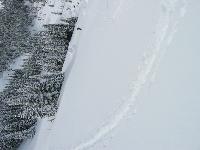 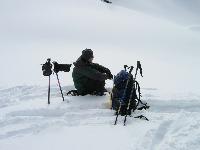 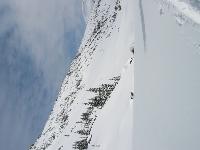 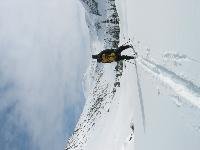 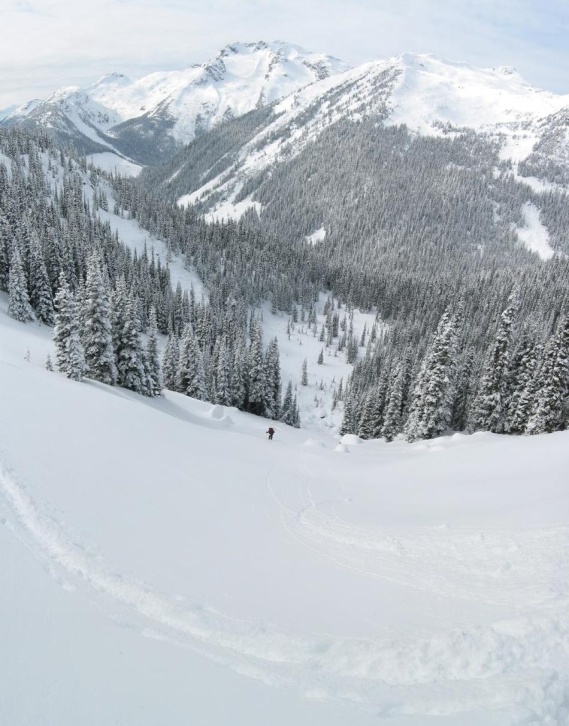 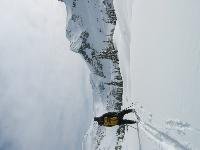 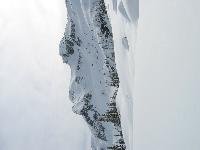 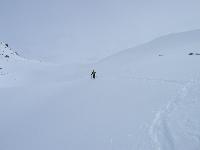 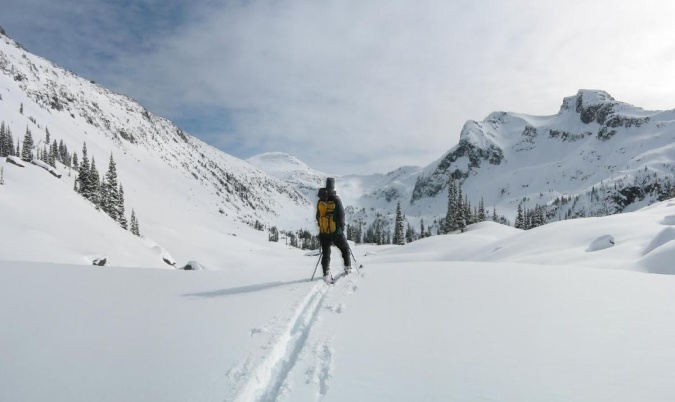 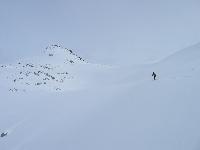 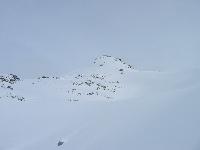 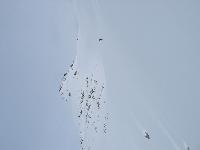 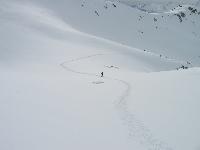 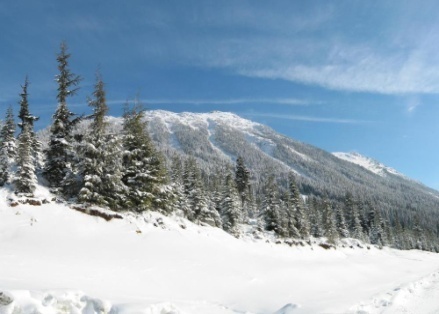 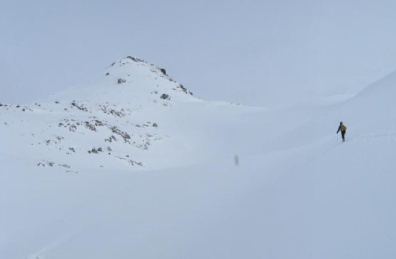 Brown and Lowe 2003, 2007
Some of following material from Brown and Lowe 2003 talk
Recognizing Panoramas
Input: N images
Extract SIFT points, descriptors from all images
Find K-nearest neighbors for each point (K=4)
For each image
Select M candidate matching images by counting matched keypoints (m=6)
Solve homography Hij for each matched image
Recognizing Panoramas
Input: N images
Extract SIFT points, descriptors from all images
Find K-nearest neighbors for each point (K=4)
For each image
Select M candidate matching images by counting matched keypoints (m=6)
Solve homography Hij for each matched image
Decide if match is valid (ni  >  8  +   0.3  nf )
# keypoints in overlapping area
# inliers
Recognizing Panoramas (cont.)
(now we have matched pairs of images)
Find connected components
Finding the panoramas
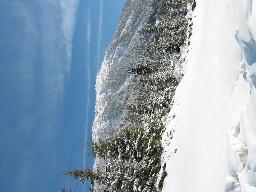 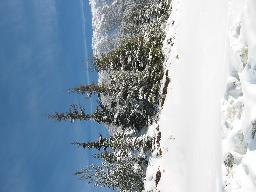 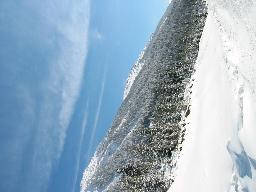 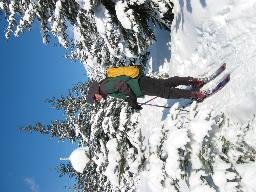 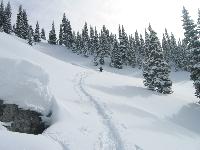 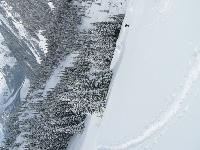 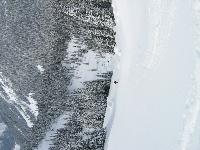 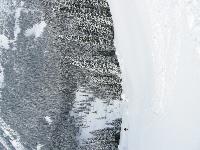 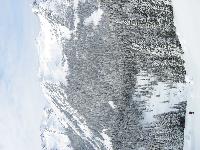 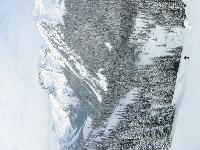 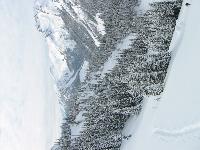 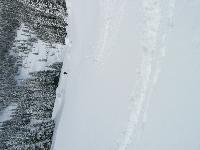 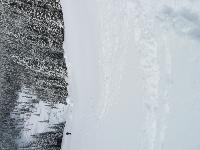 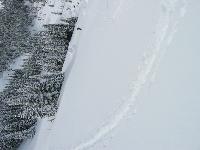 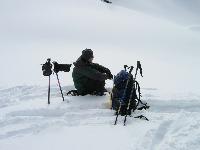 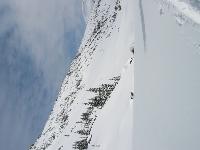 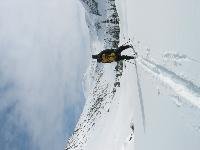 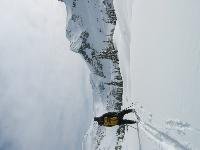 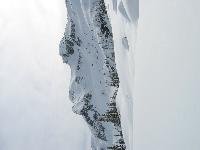 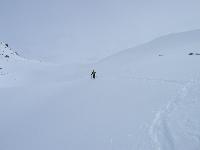 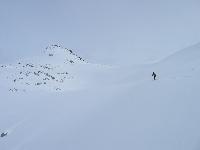 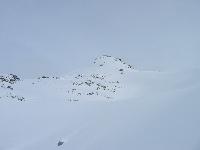 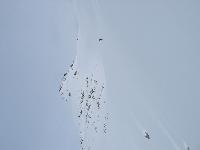 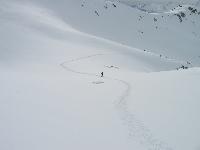 Finding the panoramas
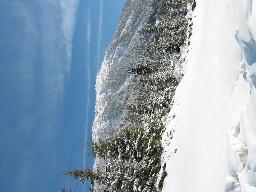 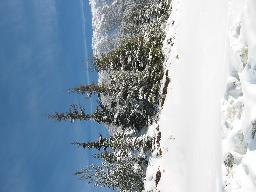 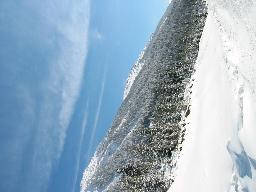 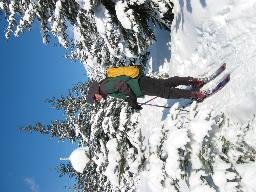 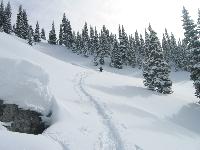 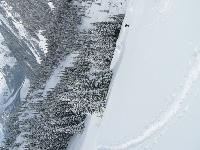 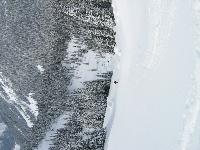 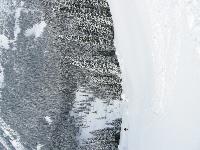 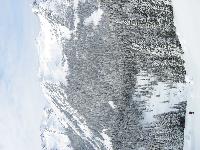 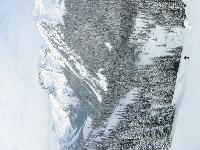 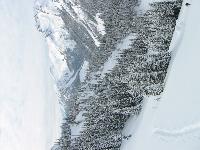 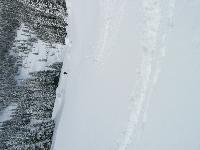 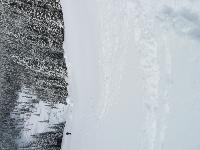 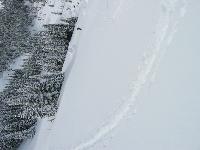 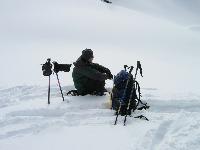 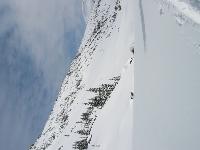 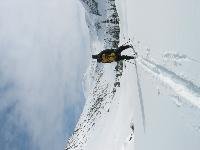 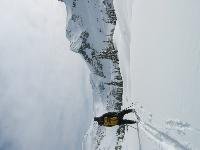 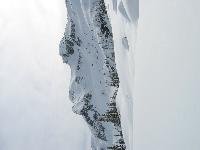 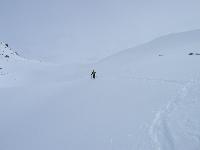 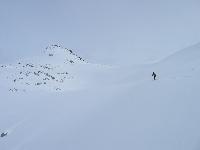 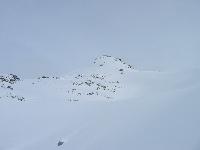 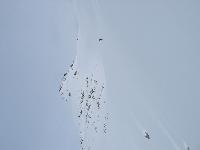 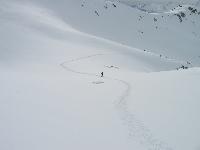 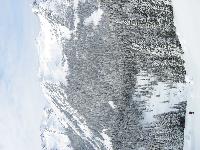 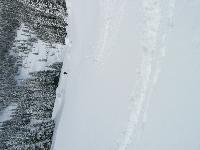 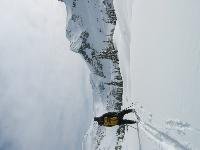 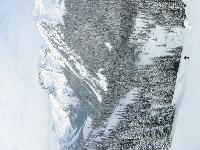 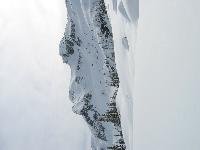 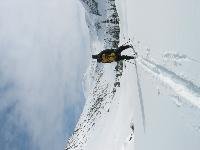 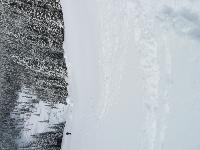 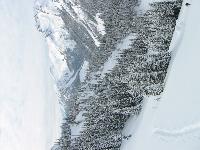 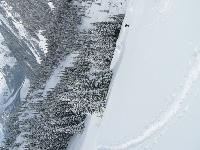 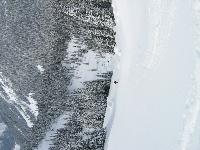 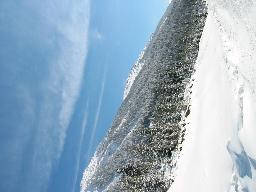 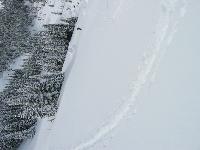 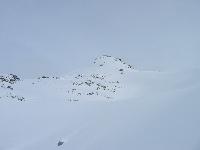 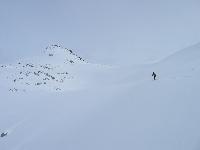 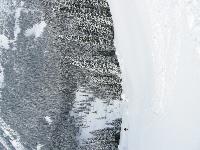 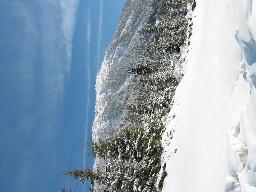 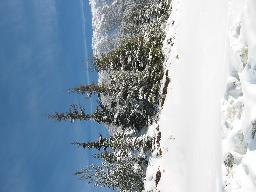 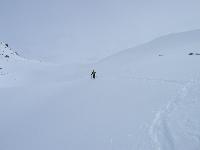 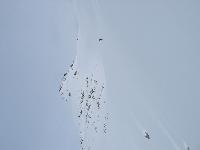 Finding the panoramas
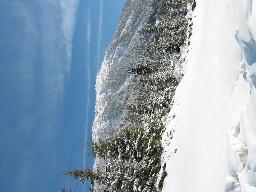 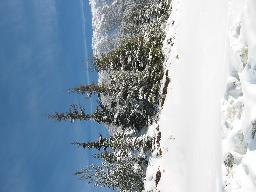 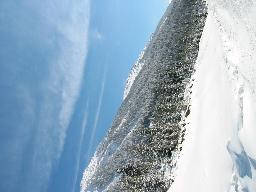 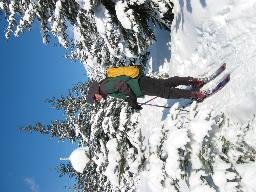 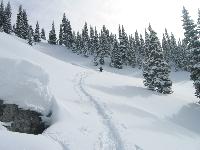 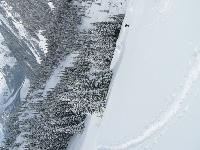 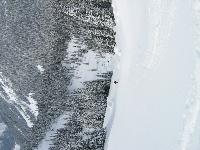 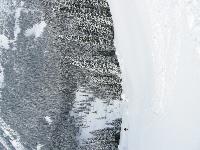 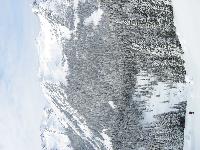 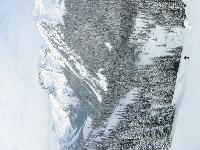 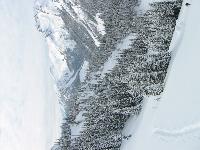 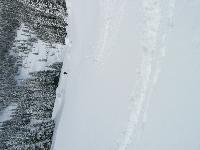 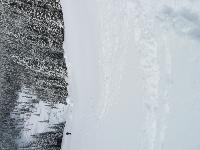 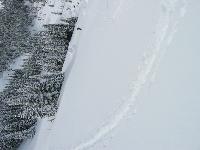 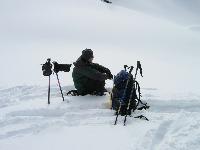 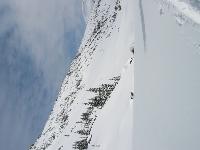 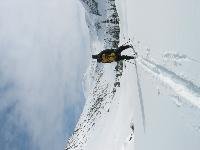 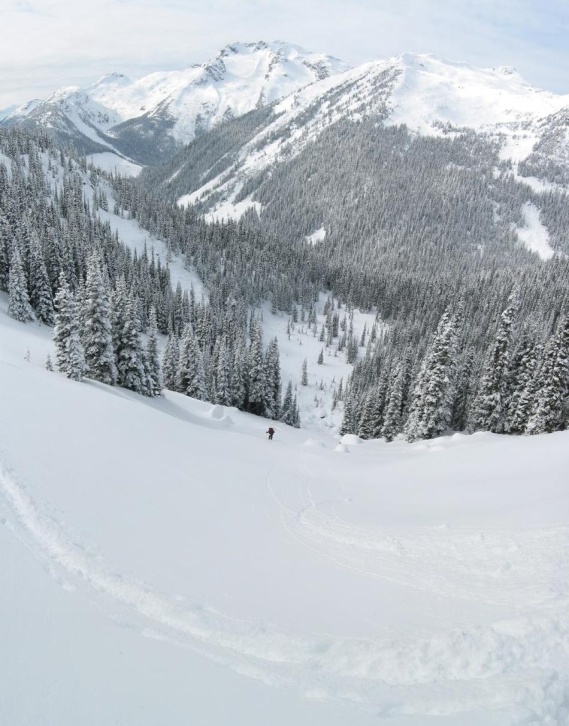 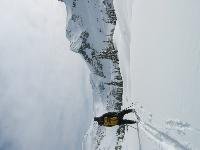 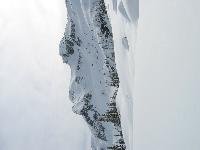 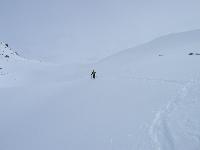 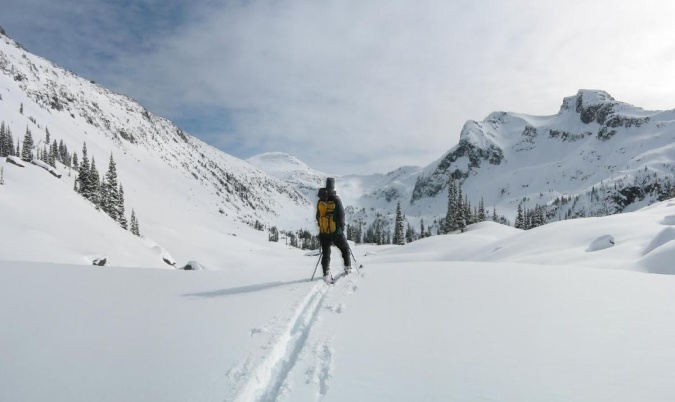 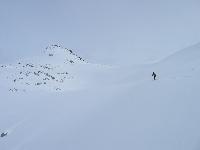 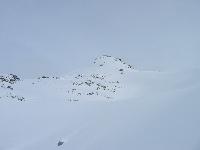 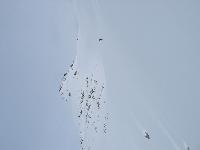 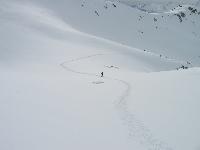 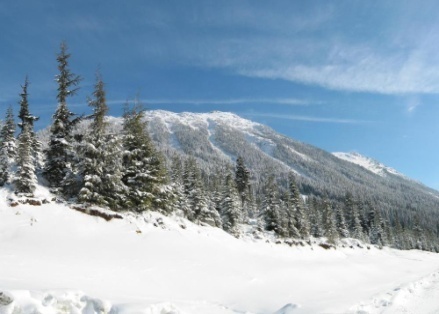 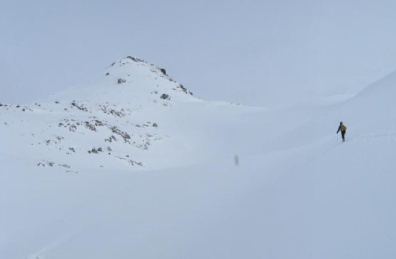 Recognizing Panoramas (cont.)
(now we have matched pairs of images)
Find connected components
For each connected component
Perform bundle adjustment to solve for rotation (θ1, θ2, θ3) and focal length f  of all cameras
Project to a surface (plane, cylinder, or sphere)
Render with multiband blending
Bundle adjustment for stitching
Non-linear minimization of re-projection error

              		where  H = K’ R’ R-1 K-1



Solve non-linear least squares (Levenberg-Marquardt algorithm)
 See paper for details
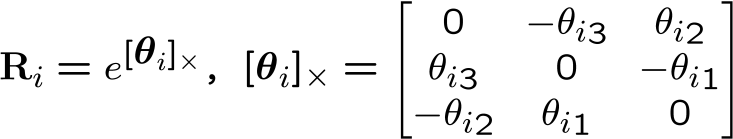 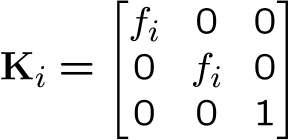 Bundle Adjustment
New images initialised with rotation, focal length of best matching image
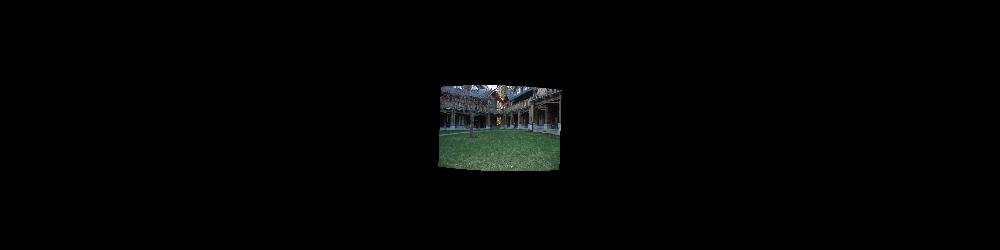 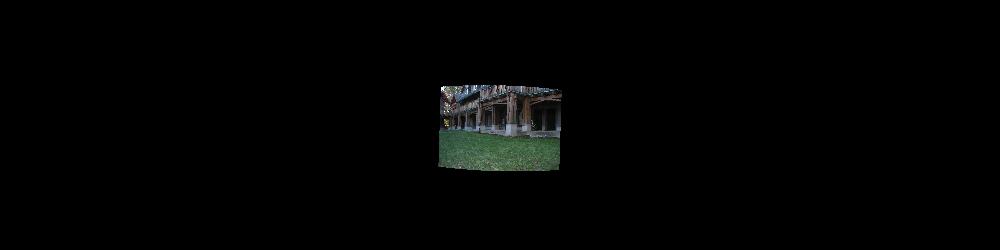 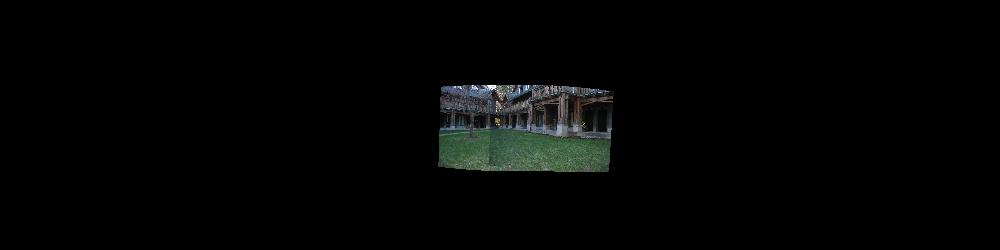 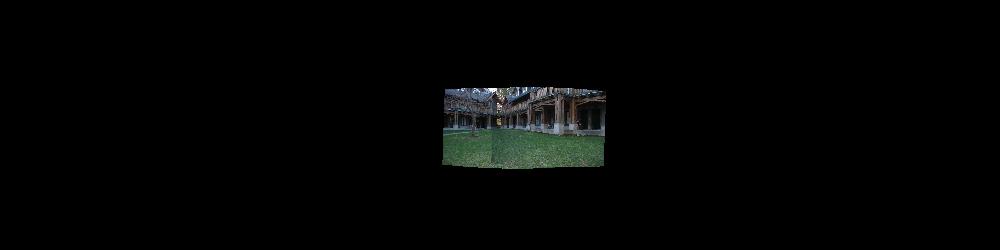 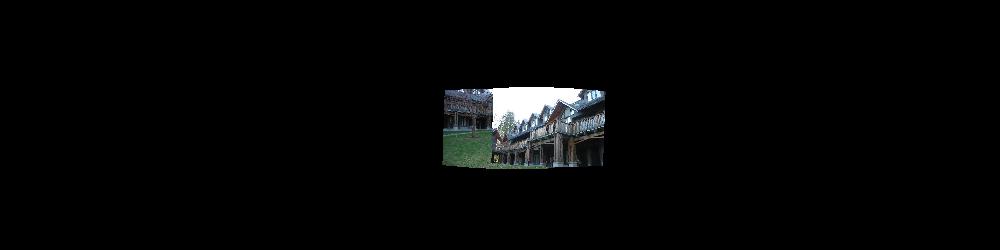 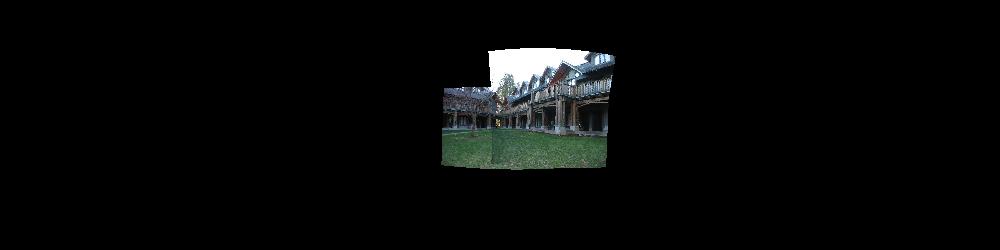 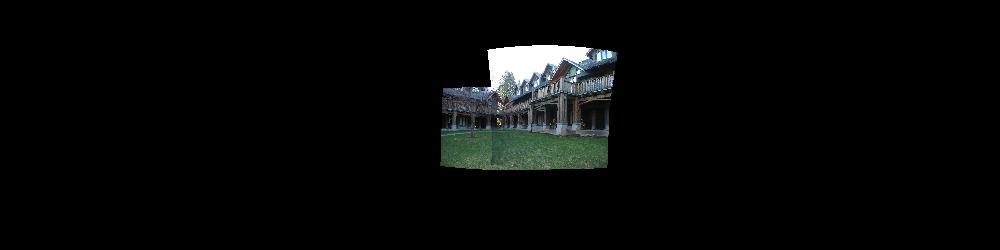 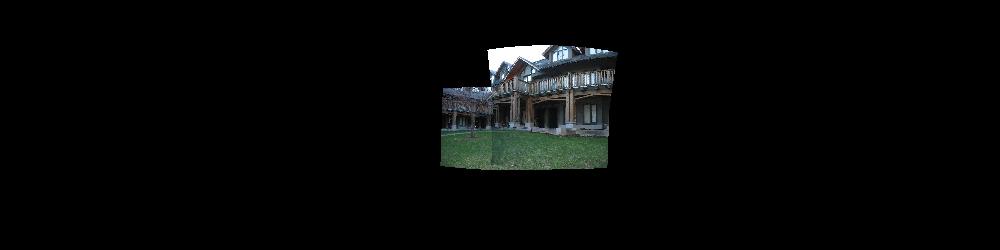 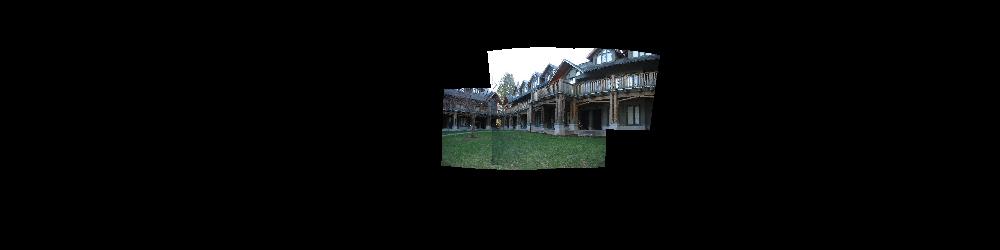 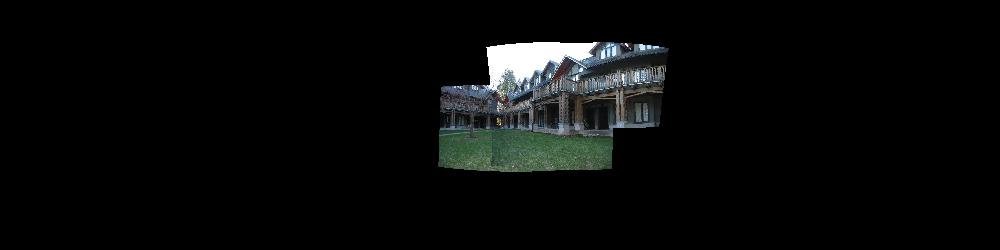 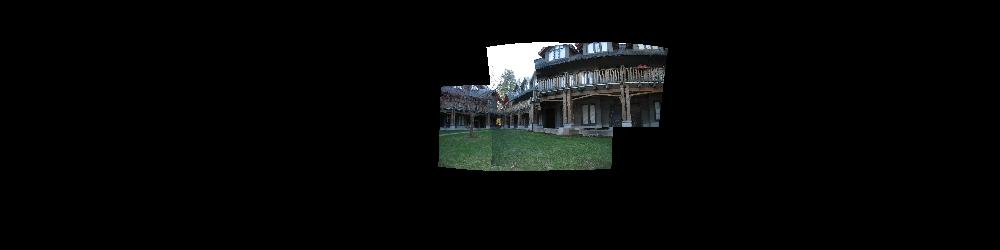 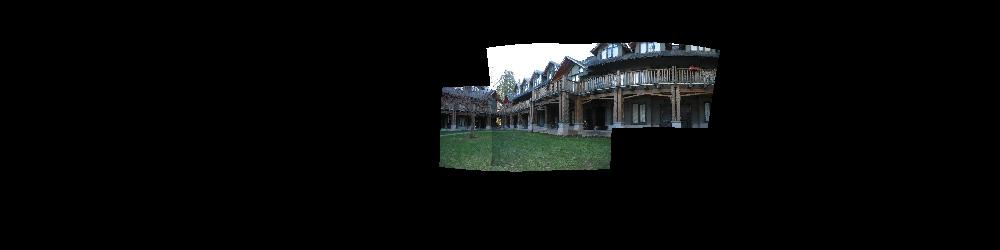 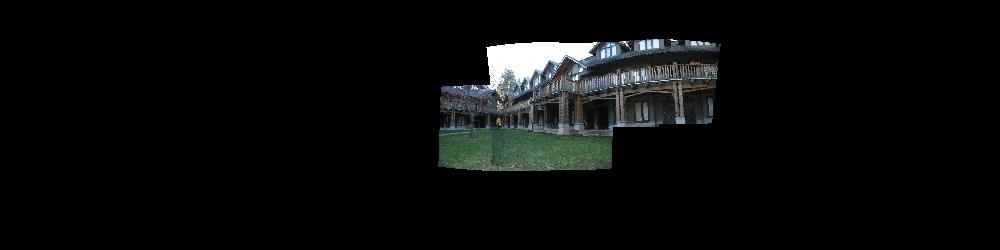 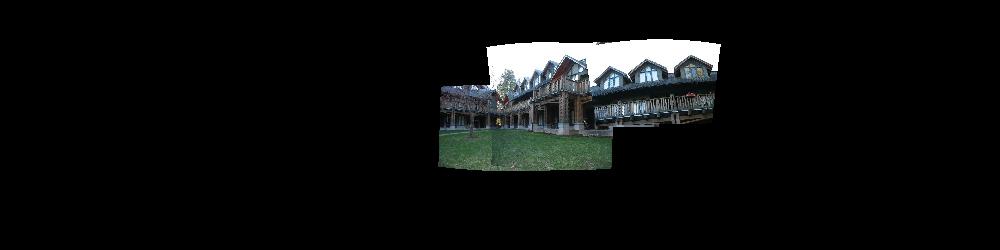 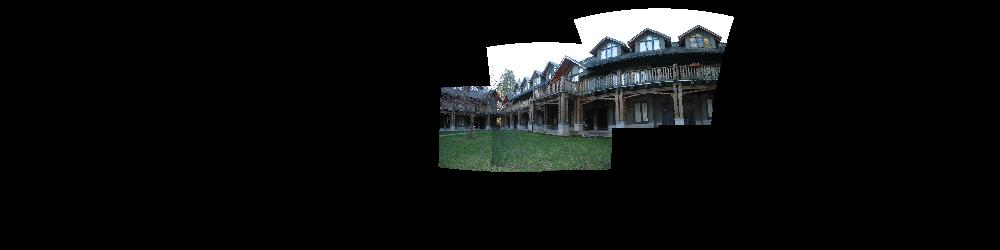 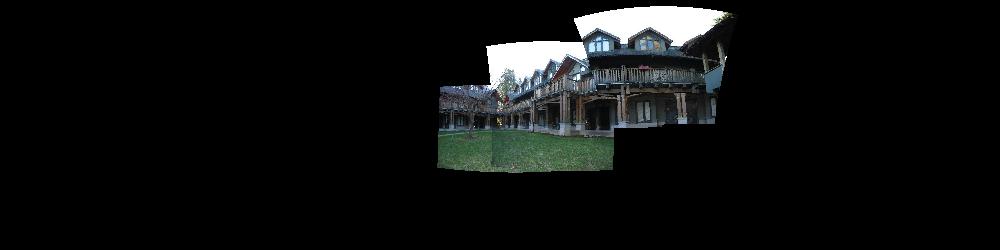 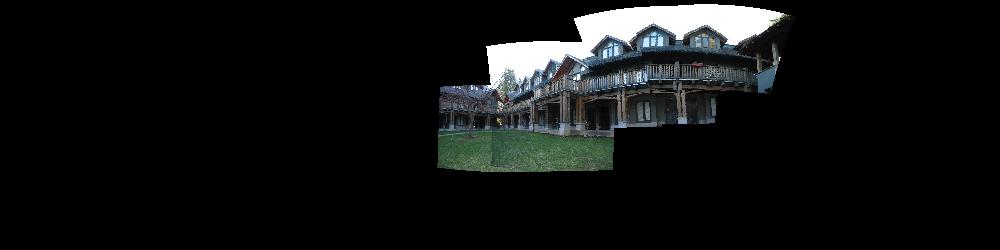 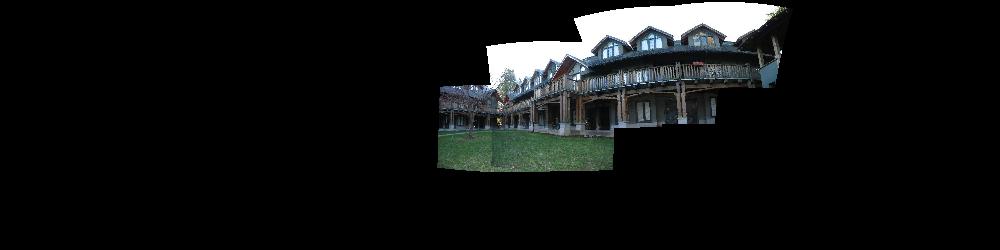 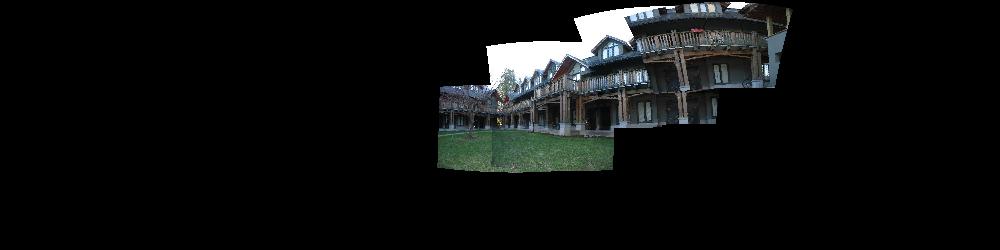 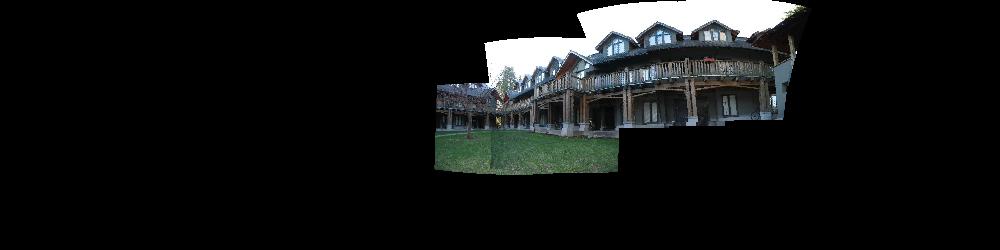 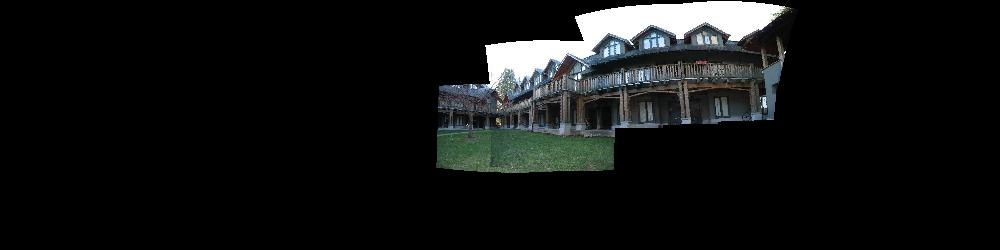 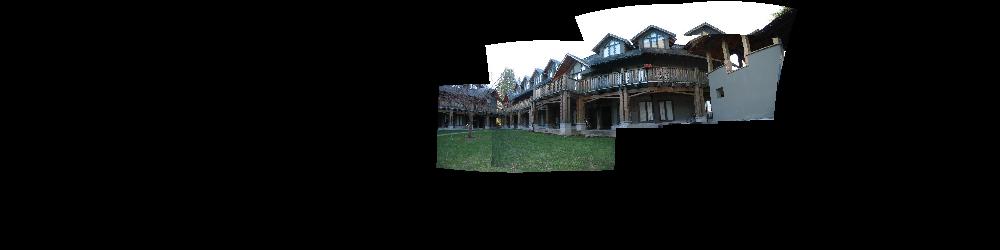 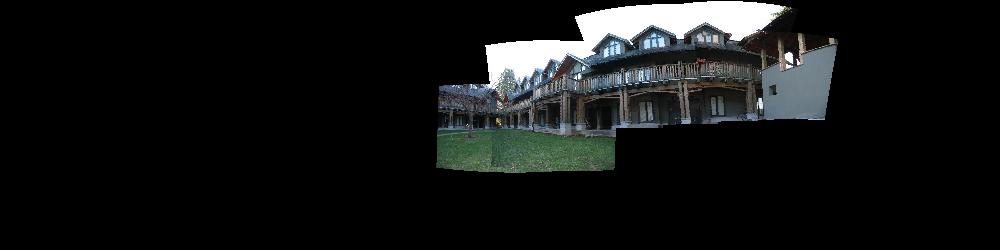 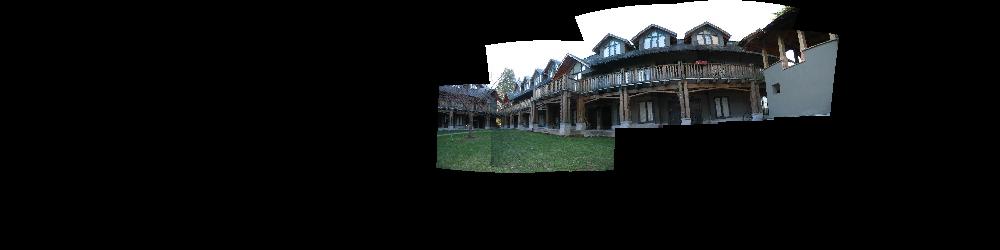 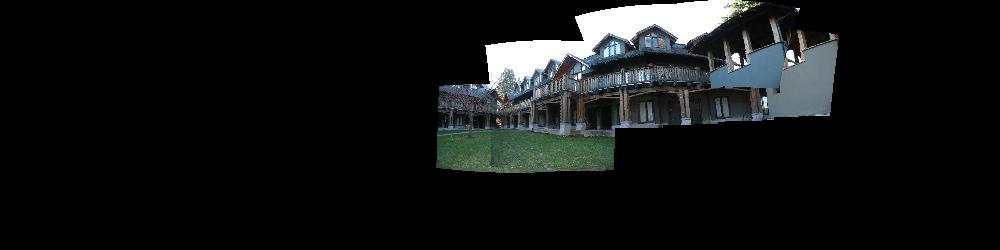 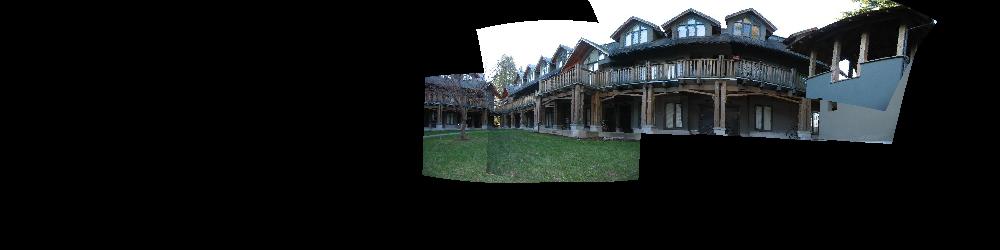 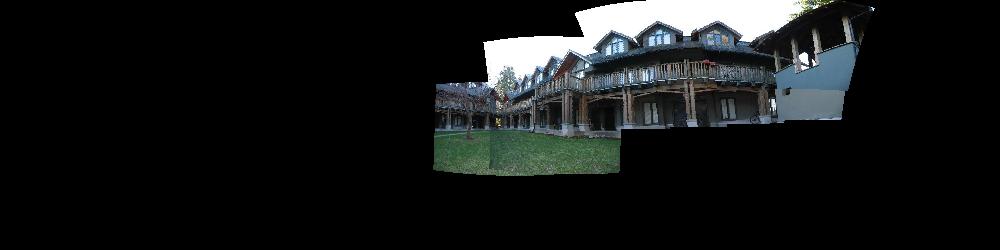 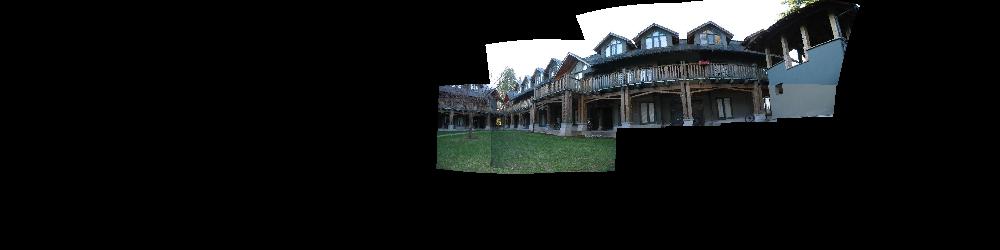 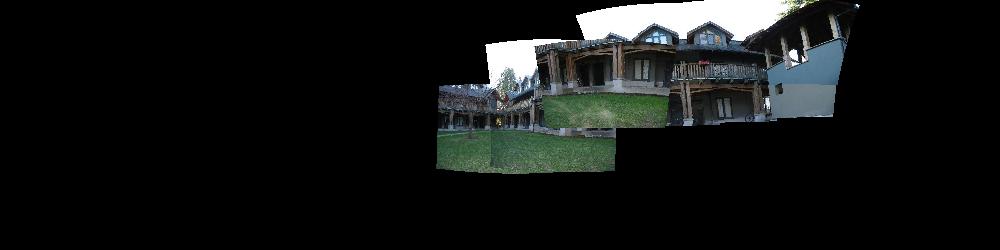 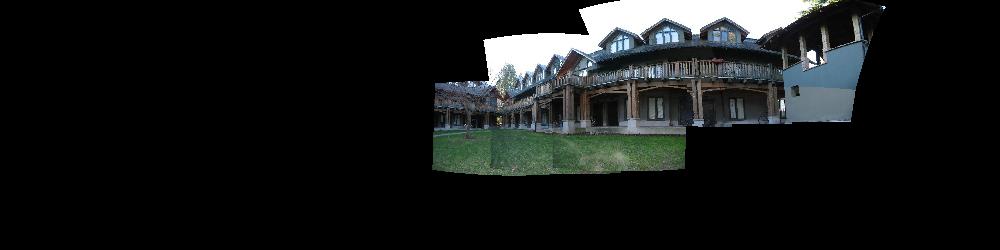 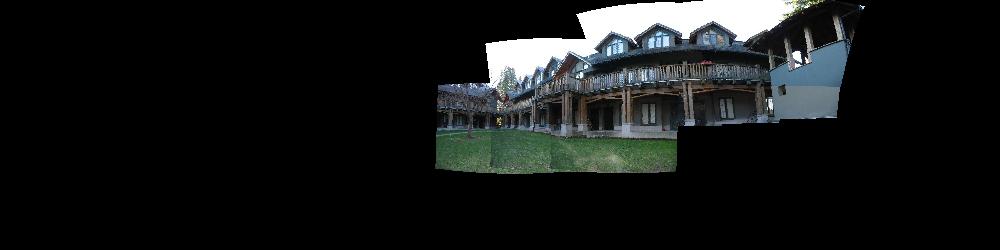 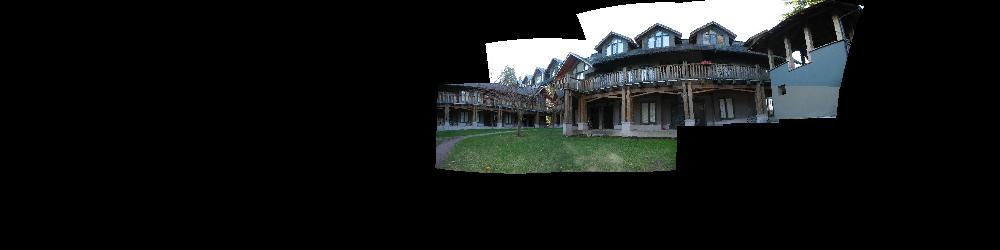 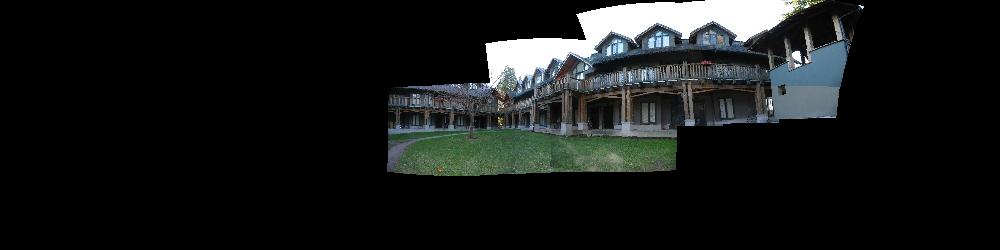 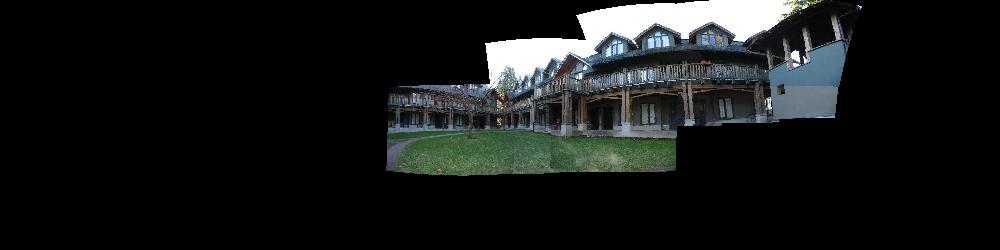 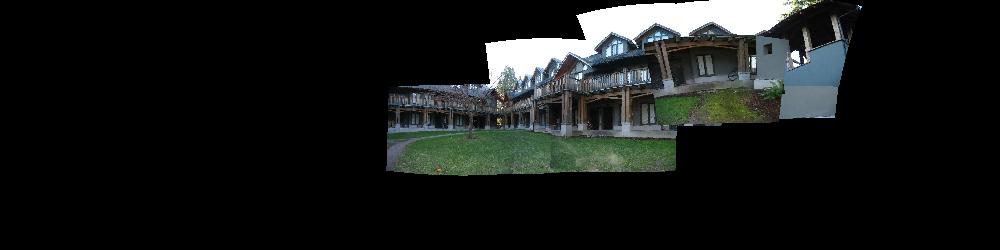 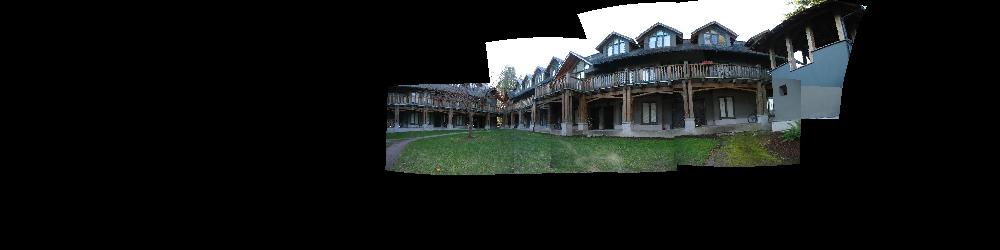 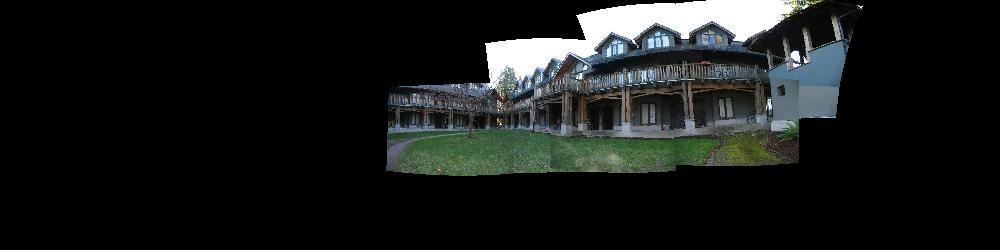 Bundle Adjustment
New images initialised with rotation, focal length of best matching image
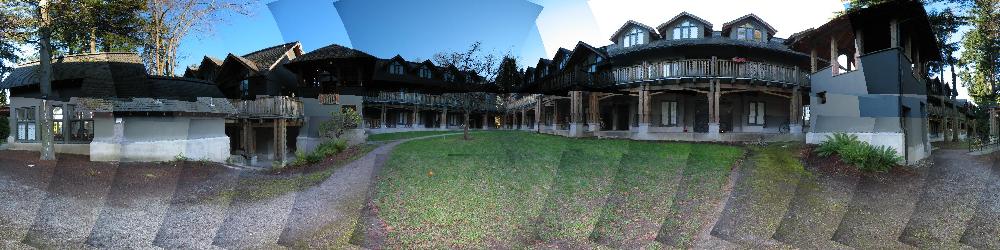 Straightening
Rectify images so that “up” is vertical
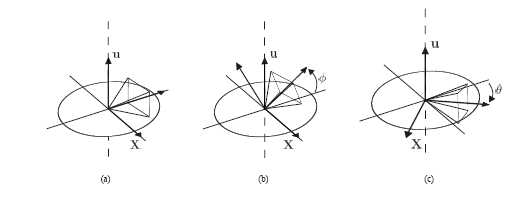 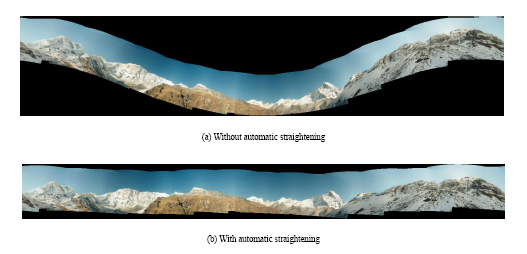 Details to make it look good
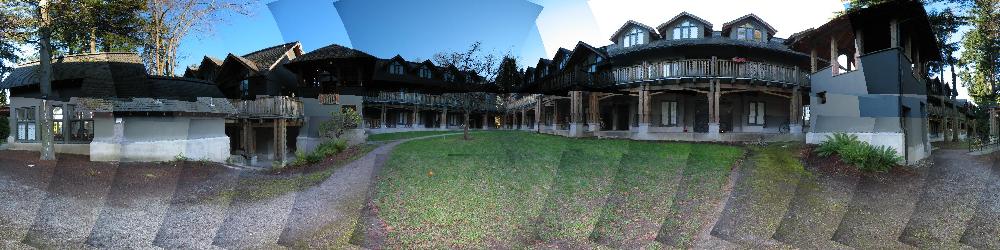 Choosing seams
Blending
Choosing seams
Easy method
Assign each pixel to image with nearest center
im2
im1
x
x
Image 2
Image 1
Choosing seams
Easy method
Assign each pixel to image with nearest center
Create a mask: 
mask(y, x) = 1 iff pixel should come from im1
Smooth boundaries (called “feathering”): 
mask_sm = imfilter(mask, gausfil); 
Composite
imblend = im1_c.*mask + im2_c.*(1-mask);
im2
im1
x
x
Image 2
Image 1
Choosing seams
Better method: dynamic program to find seam along well-matched regions
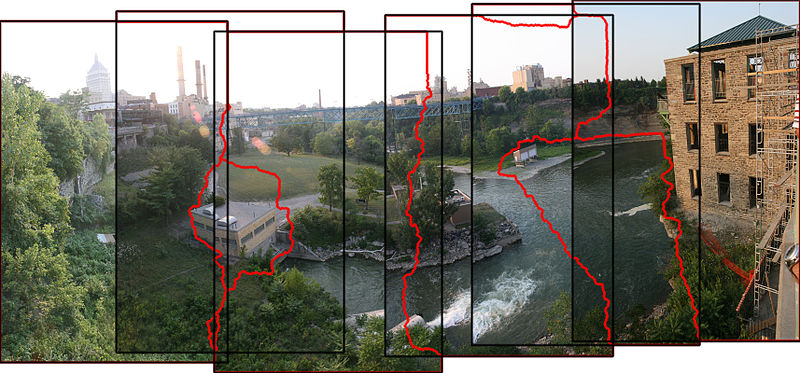 Illustration: http://en.wikipedia.org/wiki/File:Rochester_NY.jpg
Gain compensation
Simple gain adjustment
Compute average RGB intensity of each image in overlapping region
Normalize intensities by ratio of averages
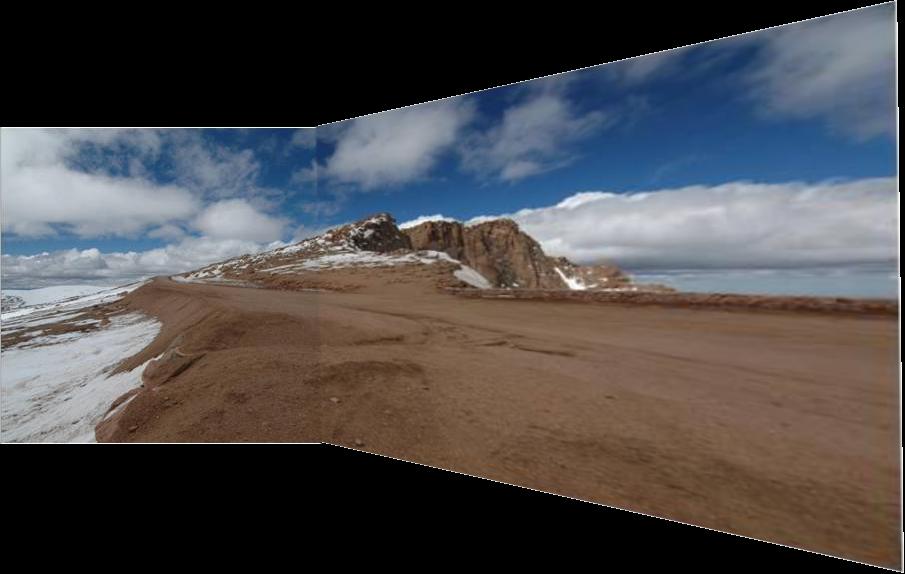 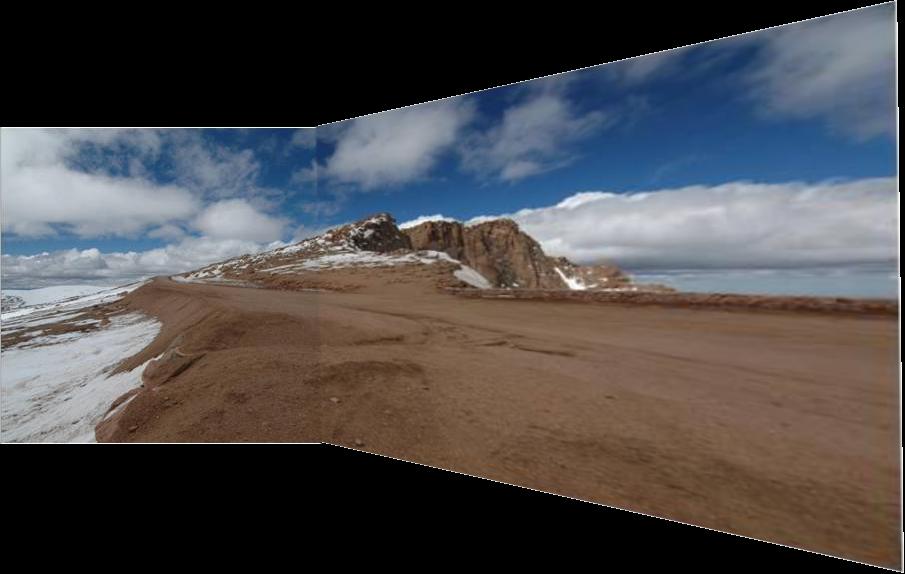 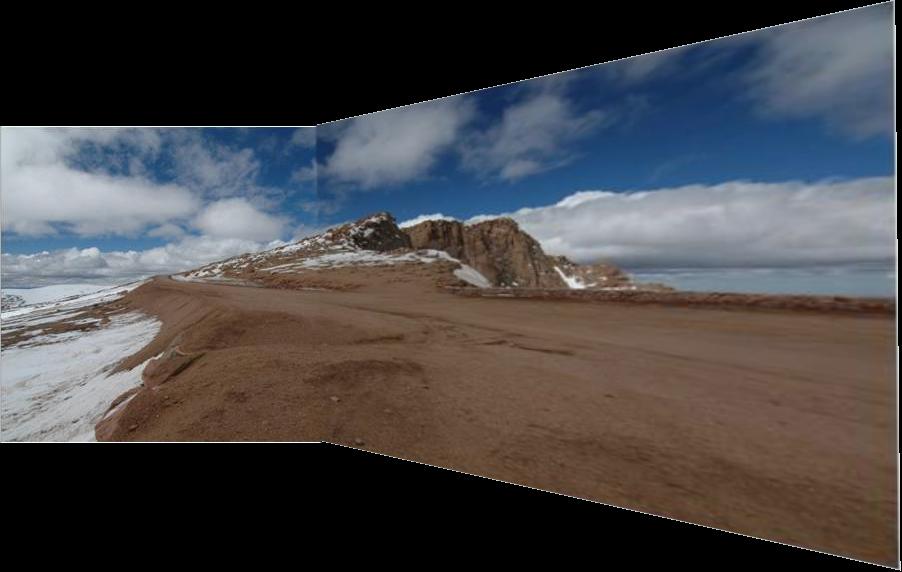 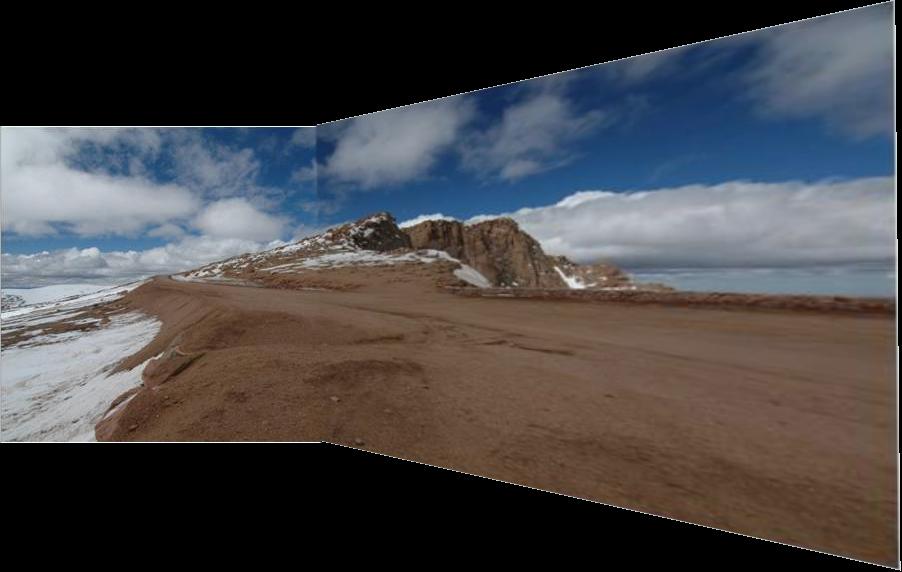 Multi-band Blending
Burt & Adelson 1983
Blend frequency bands over range  l
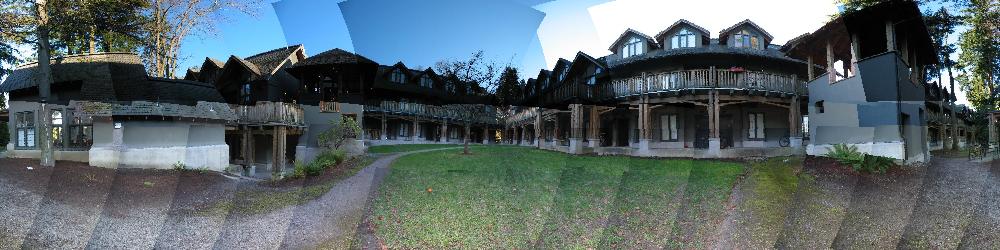 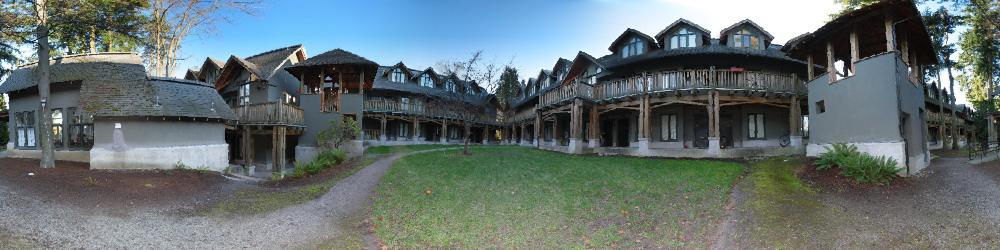 Multiband Blending with Laplacian Pyramid
0
1
0
1
0
1
At low frequencies, blend slowly
At high frequencies, blend quickly
Left pyramid
blend
Right pyramid
Multiband blending
Laplacian pyramids
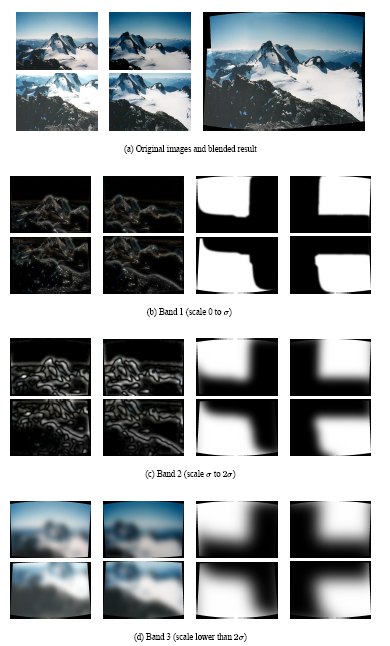 Compute Laplacian pyramid of images and mask

Create blended image at each level of pyramid

Reconstruct complete image
Blending comparison (IJCV 2007)
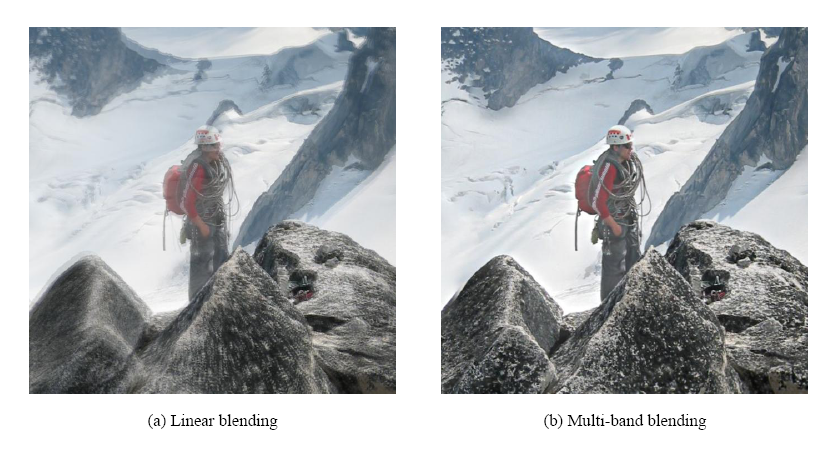 Blending Comparison
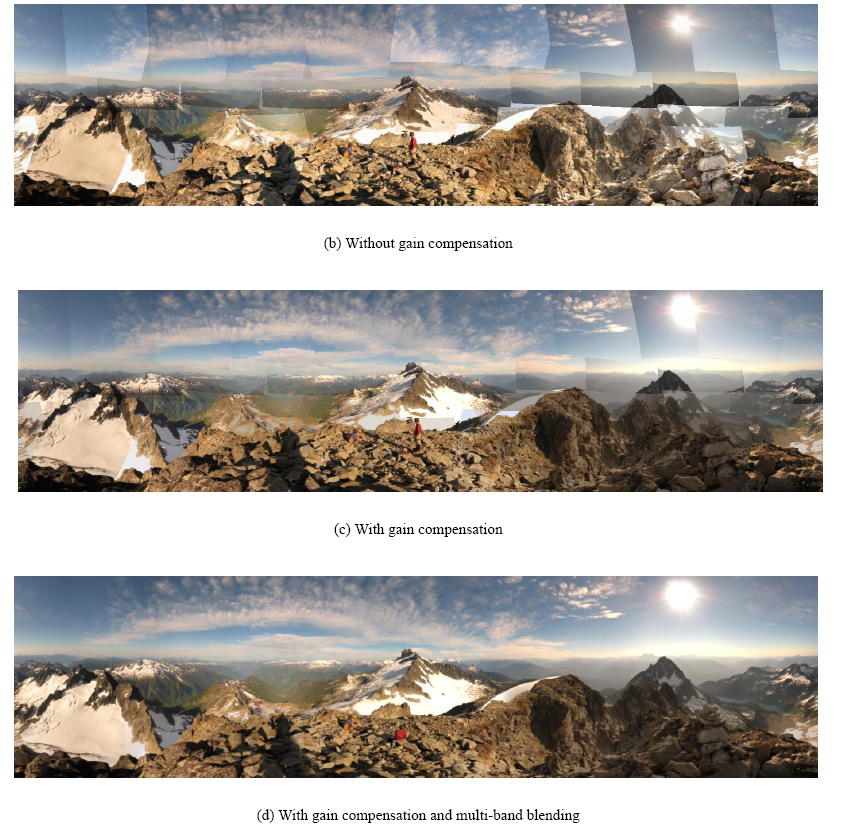 Further reading
DLT algorithm: HZ p. 91 (alg 4.2), p. 585
Normalization: HZ p. 107-109 (alg 4.2)
RANSAC: HZ Sec 4.7, p. 123, alg 4.6

Rick Szeliski’s alignment/stitching tutorial
Recognising Panoramas: Brown and Lowe, IJCV 2007 (also bundle adjustment)
How does iphone panoramic stitching work?
Capture images at 30 fps

Stitch the central 1/8 of a selection of images
Select which images to stitch using the accelerometer and frame-to-frame matching
Faster and avoids radial distortion that often occurs towards corners of images

Alignment 
Initially, perform cross-correlation of small patches aided by accelerometer to find good regions for matching
Register by matching points (KLT tracking or RANSAC with FAST (similar to SIFT) points) or correlational matching

Blending
Linear (or similar) blending, using a face detector to avoid blurring face regions and choose good face shots (not blinking, etc)
http://www.patentlyapple.com/patently-apple/2012/11/apples-cool-iphone-5-panorama-app-revealed-in-5-patents.html
Things to remember
Homography relates rotating cameras

Recover homography using RANSAC and normalized DLT

Bundle adjustment minimizes reprojection error for set of related images

Details to make it look nice (e.g., blending)
See you on Thrusday
Next class: Epipolar Geometry and Stereo Vision
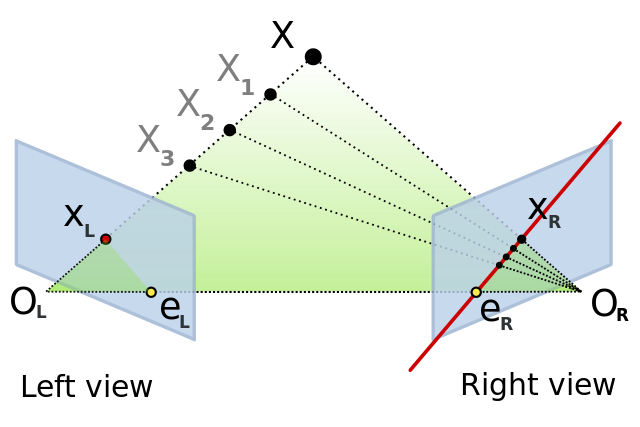